Dynamic Thermalization




Boris Fine

Nazarbayev University, Astana, Kazakhstan
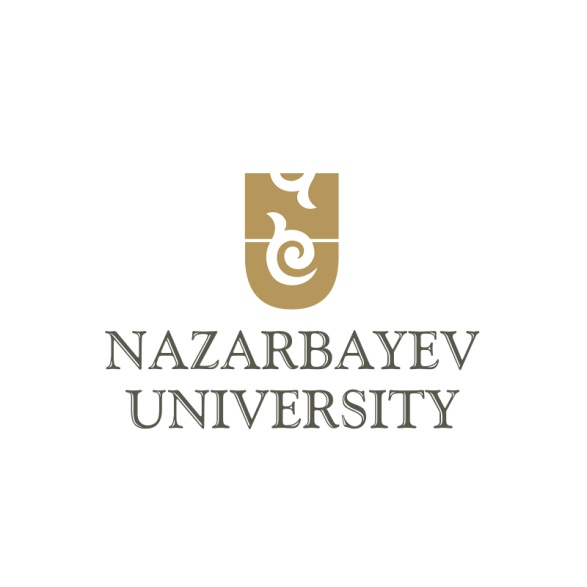 Kazakhstan
Astana
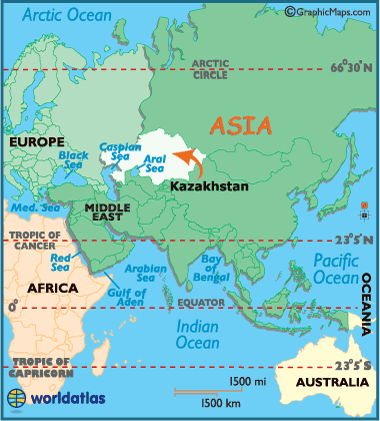 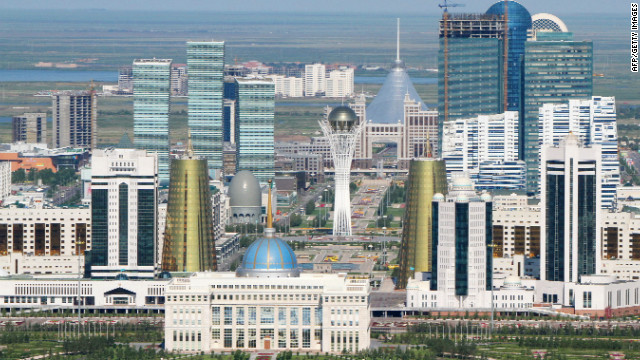 Nazarbayev University
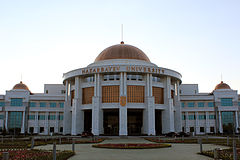 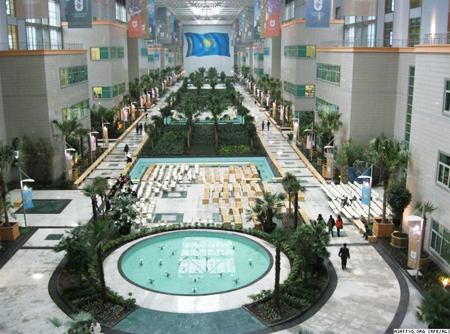 Group - Quantum Dynamics and Complex Quantum Systems, ITP Heidelberg
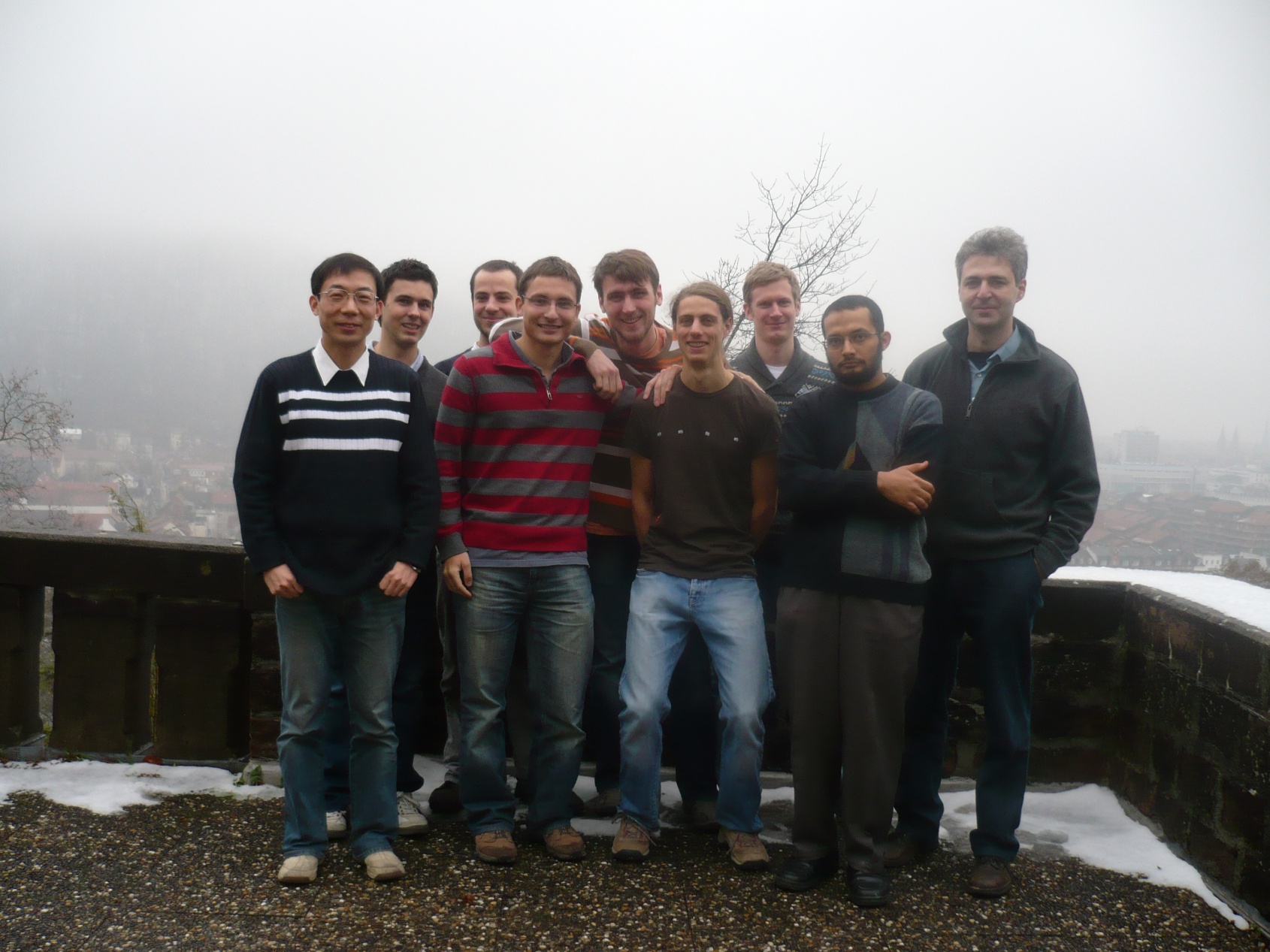 Front row: Kai Ji, Frank Hantschel, Chahan Kropf, Tarek Elsayed
Back row: Gerit Brandenburg, Ben Hess, Walter Hahn, Fabian Kolley,  Boris Fine
thermodynamics = thermal properties of macroscopic objects
microscopic foundation of thermodynamics = statistical mechanics
The question of dynamic thermalization:

What kind of  statistical behavior emerges dynamically under realistic 
manipulations with thermally isolated many-particle systems?

   Do many particle systems always evolve to equilibrium?
   How do they evolve to equilibrium?
dynamic foundations of  statistical mechanics
Is statistical mechanics a fundamental branch of physics?




“The ability to reduce everything to simple fundamental 
laws does not imply the ability to start from those laws 
and reconstruct the universe.”


P.W. Anderson, More is different, Science 177, 393 (1972)
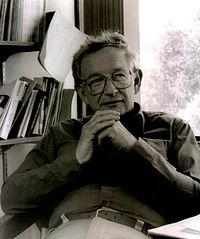 Why dynamic thermalization?
1.   Understanding the applicability limits of equilibrium statistical physics.
      Exploring nonequilibrium physics: nanosystems, biosystems, etc.
      
2.  Extracting new microscopic information from experiments.
     Solving nonperturbative  many-particle problems.

3.  Exploring the fundamental limits of underlying microscopic laws.
      In particular, quantum-to-classical transition.

4.   New experimental possibilities in recent years.
      Controlling dynamic thermalization for engineering purposes.

5.   Interesting mathematics: ergodicity, chaos, etc.
Plan of this course:


Day 1: Review of dynamic foundations of statistical physics.


Day 2: Dynamic thermalization and chaos in classical systems.


Day 3: Notion of chaos in quantum systems and its relevance to 
            the thermalization problem.


Day 4: Dynamics of classical and quantum systems in the regime 
            of small deviations from equlibrium.


Day 5: Statistical ensembles emerging in driven quantum systems.
Timeline:

1600…   Early works by Torricelli, Pascal,  Boyle, Mariotte, Hook, Fahrenheit 
               Stahl introduces the idea of phlogiston.
               Savery invents first heat engine

1700…    Benoulli, Lomonosov,  Black, Lavoissier, Rumford, Dalton
                Initial proposals of molecular models of heat

1800…    Fourier, Avogadro, Carnot, Meyer, Joule, Kelvin, Clausius, 
                Maxwell, Boltzmann, Gibbs
                1st and 2nd laws of Thermodynamics. 
                Entropy and its atomistic interpretation. Notion of molecular chaos.

1900…    Planck, Einstein, Nyquist, Onsager, Callen/Welton, von Neumann,  
                Wigner,  Bogoliubov,  Anderson,  Landauer
                Quantum thermodynamics, fluctuation-dissipation relations, localization,
                relation between information and thermodynamics

               Poincare,  Lyapunov, Kolmogorov et al.,  Krylov:  chaos

               Several modern-day schools of statistical physics
Boltzmann-Gibbs distribution:
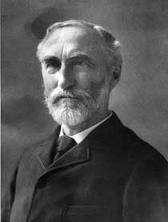 Basis of all 
statistical physics
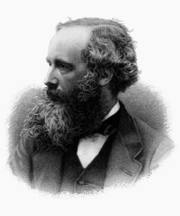 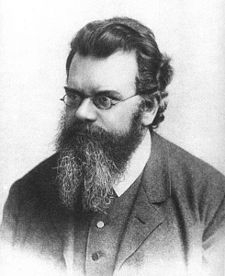 J. W. Gibbs
L.E. Boltzmann
J. C. Maxwell
[Speaker Notes: Summary of the results here!]
Classical derivation of Boltzmann-Gibbs distribution
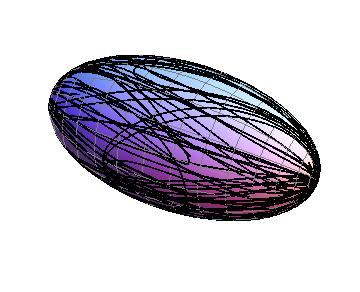 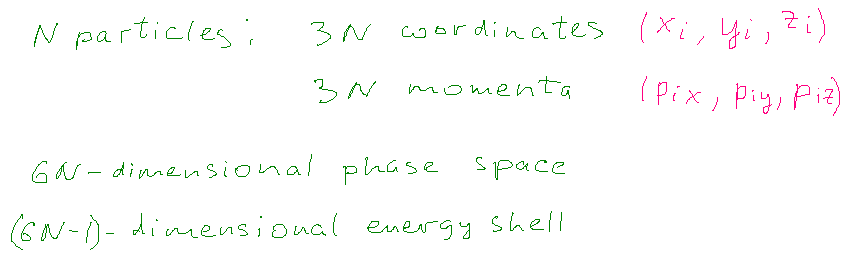 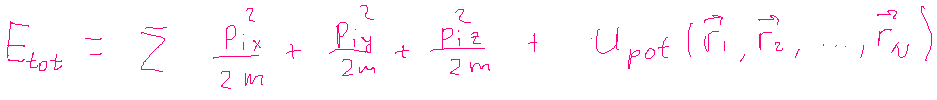 Energy shell in the phase space
ergodically covered by a 
chaotic  phase space trajectory
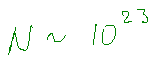 The volume of the energy shell grows
exponentially  fast  with energy:
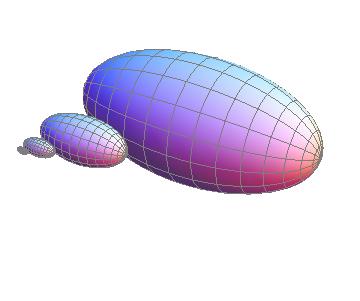 [Speaker Notes: Summary of the results here!]
Examples of high-dimensional surfaces:
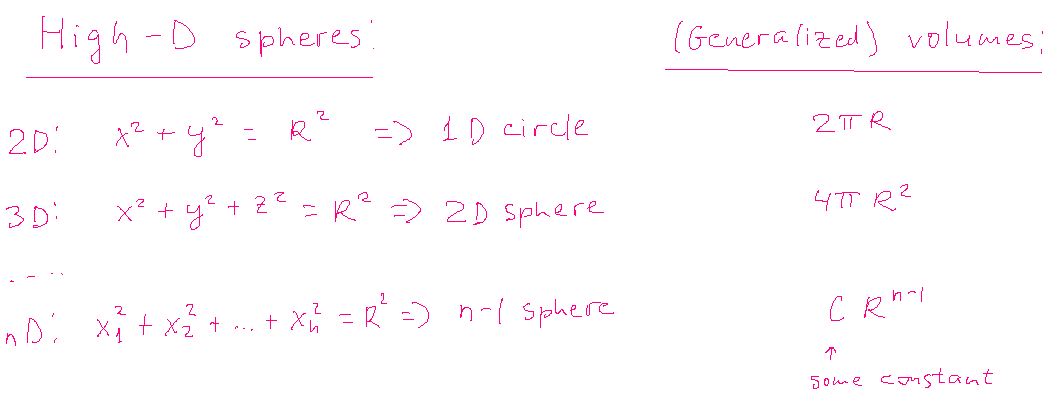 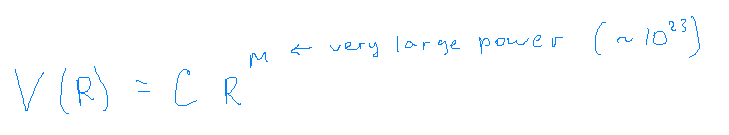 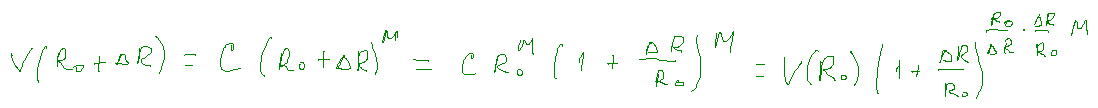 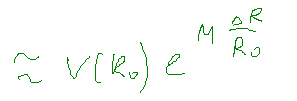 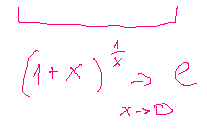 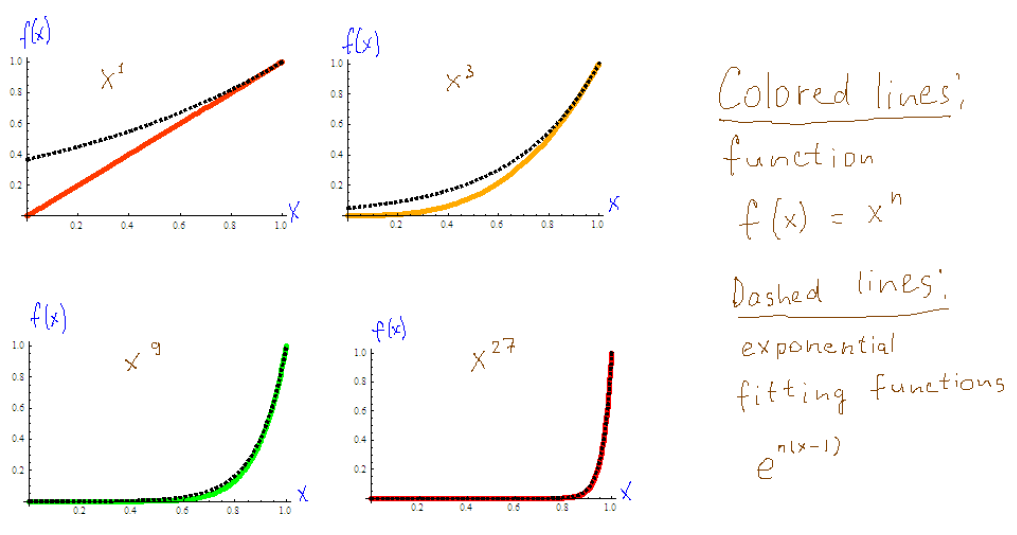 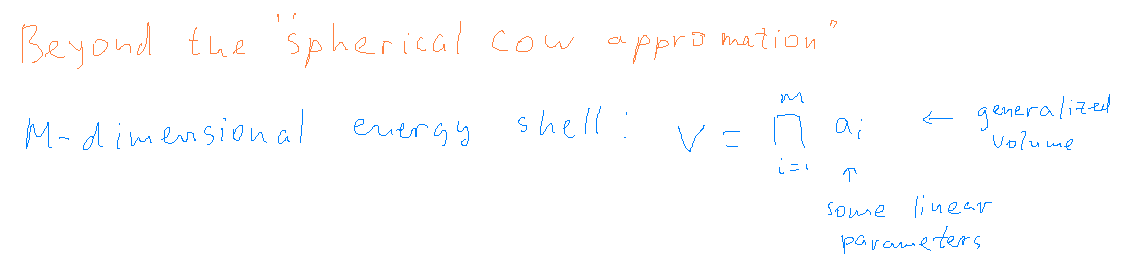 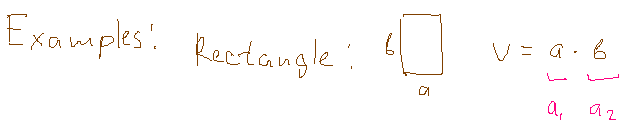 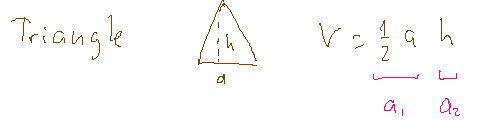 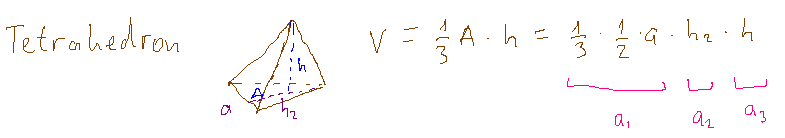 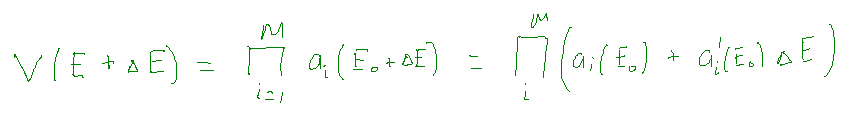 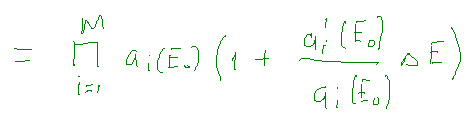 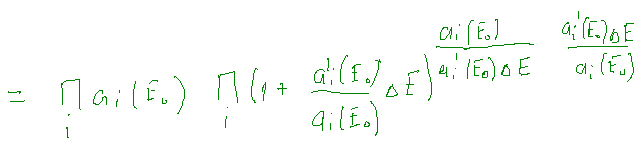 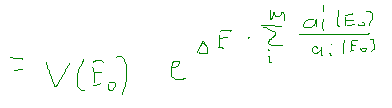 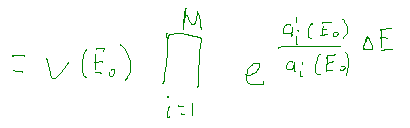 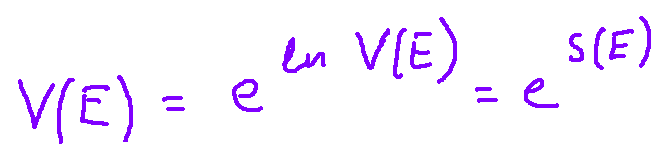 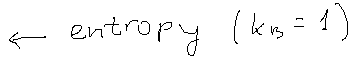 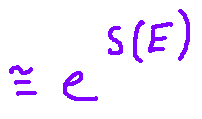 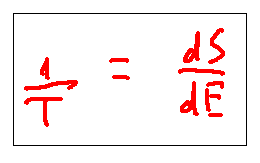 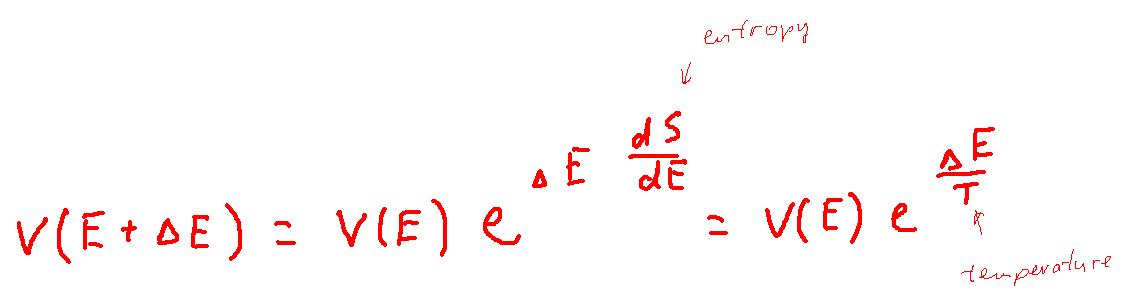 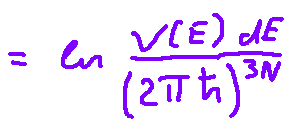 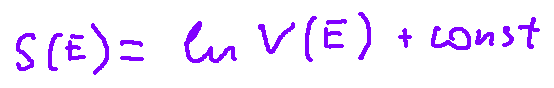 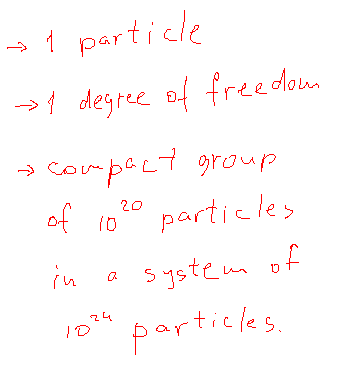 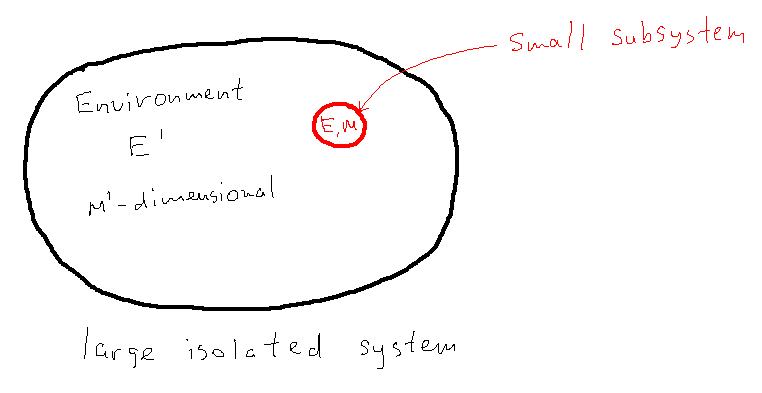 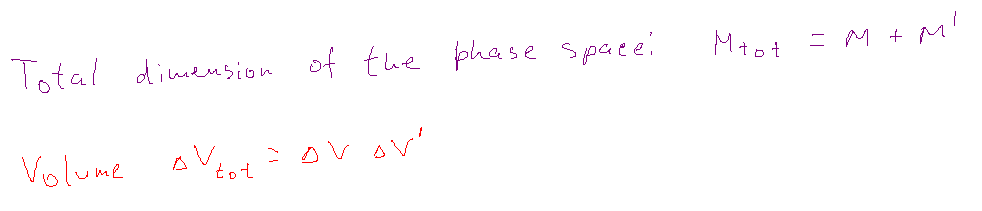 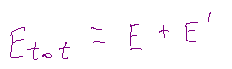 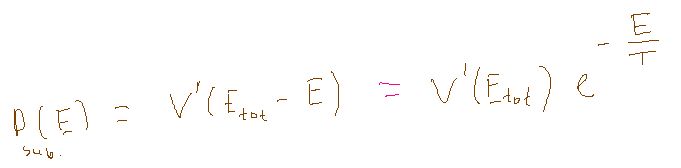 Boltzmann-Gibbs 
distribution
Quantum statistical mechanics
Boltzmann-Gibbs
distribution works
perfectly well
ћ ?
Heisenberg uncertainty principle?

Quantum superpositions?
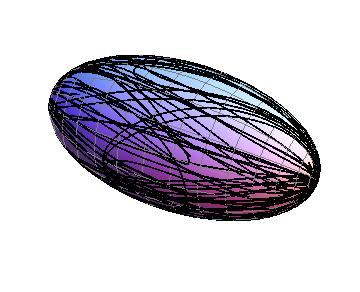 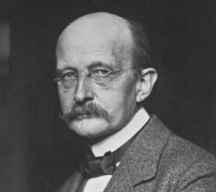 Energy shell in 
the phase space
M. Planck
[Speaker Notes: Summary of the results here!]
Boltzmann-Gibbs distribution for quantum systems:
the  microcanonical ensemble
Eigenfunction of  the total system
 
total  =  subsystem  environment

Etotal = Esubsystem + Eenvironment
0
e(E)
Esubsystem
Around   E = 0
e(E)  e(0)  e  E
Micro-canonical postulate:

At a given energy  Etotal  , all participating
eigenstates of the entire system fall
within a narrow energy window around
Etotal .
0
Eenvironment
tot(E)
Psubsystem (E) = e(-E)
~  e - E
Boltzmann-Gibbs
0
Etotal
Why?
Grand canonical distribution
e -  E         e -  (E – Np )
Statistics for the occupations of single particle states
Fermi-statistics
Bose-statistics
…
e – 3  (E – )
e -  (E – )
E
e – 2  (E – )
E
1
E
e -  (E – )
E
1
Dynamical issues in the foundations of statistical physics:

What does the 2nd law of thermodynamics tell us?

               Different definitions of entropy:




	The notion of time-dependent entropy?

	Timescale for equilibration? Fast vs. intermediate vs. slow variables

	Notion of macrostates. How can we be sure that we identified all 
	relevant slow macroscopic variables?

              Issue of long-lived nonequilibrium states. 
              Gedanken experiment: solar-powered self-reproducing robots.

	Apparent lack of equilibration on the global scale.
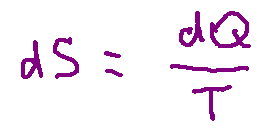 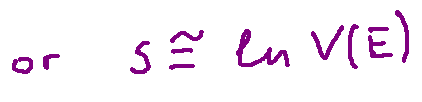 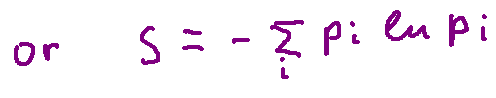 There is no doubt that the foregoing simple formulations  [ of the law of increase of entropy] accord with reality; they are confirmed by our everyday observations. But when we consider more closely the problem of the physical nature and the origin of these laws …, substantial difficulties arise, which to some extent have not yet been overcome.
…

According to the results of statistics, the Universe [if regarded as closed system]  ought to be in a state of complete statistical equilibrium.  More precisely, any finite region of it, however large, should have finite relaxation time and should be in equilibrium.  Everyday experience shows us, however, that the properties of Nature bear no resemblance to those of an equilibrium system; and the astronomical results show that the same is true throughout the vast region of the Universe accessible to our observations.

L.D. Landau and E. M. Lifshitz, Statistical Physics,  part 1.
In this course:

Dynamic thermalization in systems with many equivalent simple parts and
short-range interactions.
Ergodicity hypothesis: 
Every phase space trajectory visits every small part of the energy shell with 
probability proportional to the volume of that part.

Zermello’s paradox:
Because of ergodicity, every nonequilibrium state will eventually reappear in 
the system.

Resolution of Zermello’s paradox:
Time to wait for the spontaneous reappearance of macroscopic nonequilibrium
state is much longer than the estimated age of the Universe.
Time reversibility of microscopic dynamics vs. 
time irreversibility of the 2nd law of thermodynamics: 

Loschmidt’s paradox:

Reverse all momenta at t = t0. 
The probability of the resulting microstate is the
same as the probability of the original one, but it
will lead to the decrease of entropy.

Why does the entropy increase?

Resolution of Loschmidt’s paradox:
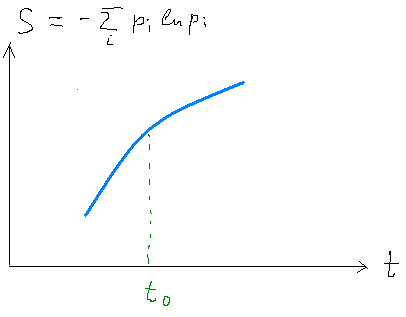 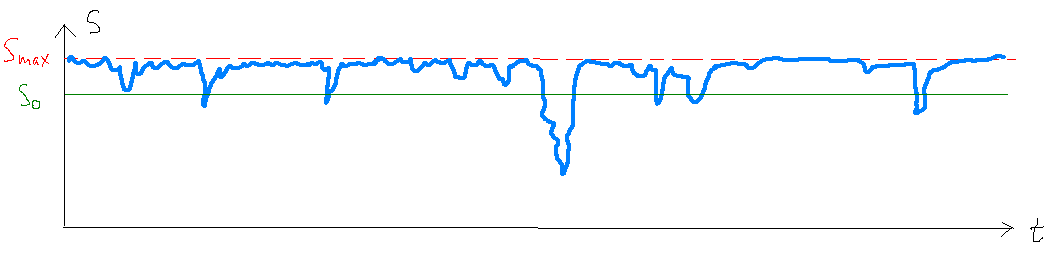 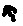 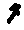 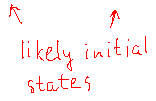 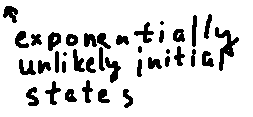 For a given value of entropy S0, the most likely situation corresponds to S0 being 
near a minimum of S(t). Therefore, both the direct and the reversed time evolutions
lead to the increase of entropy.